Figure 1 Scheme of response-to-retention hypothesis: (A) predisposing stimuli, (B) modification of proteoglycans, (C) ...
Cardiovasc Res, Volume 79, Issue 1, 1 July 2008, Pages 14–23, https://doi.org/10.1093/cvr/cvn099
The content of this slide may be subject to copyright: please see the slide notes for details.
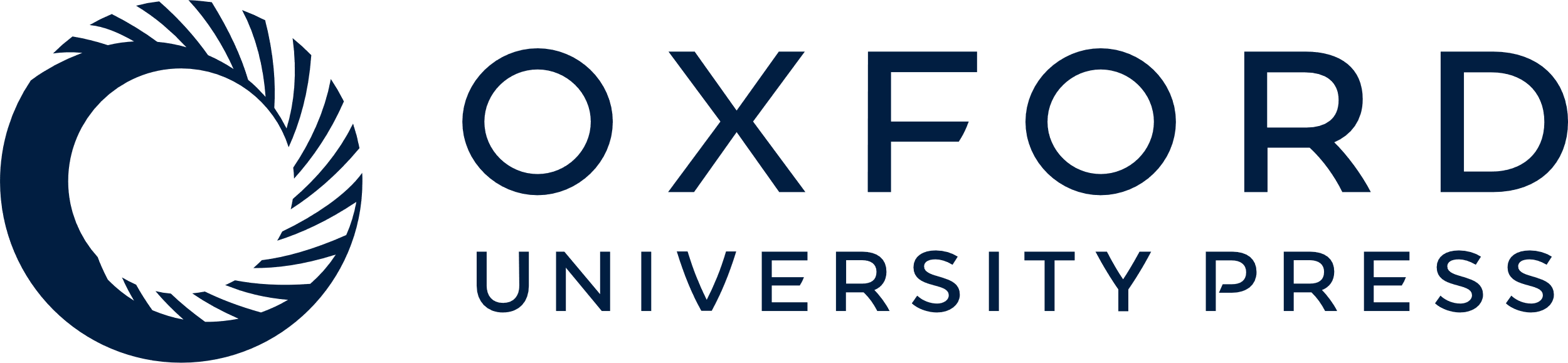 [Speaker Notes: Figure 1 Scheme of response-to-retention hypothesis: (A) predisposing stimuli, (B) modification of proteoglycans, (C) direct binding of lipoproteins and proteoglycans, (D) indirect binding of lipoproteins and proteoglycans with accessory molecules, (E) modifications (e.g. oxidation and aggregation) of lipoproteins, (F) taking up lipid-proteoglycan complexes by macrophages, and (G) production of proteoglycans with a high binding affinity to lipoproteins. I, intima; M, media; E, endothelial cell; IEL, internal elastic lamina.


Unless provided in the caption above, the following copyright applies to the content of this slide: Published on behalf of the European Society of Cardiology. All rights reserved. © The Author 2008. For permissions please email: journals.permissions@oxfordjournals.org]